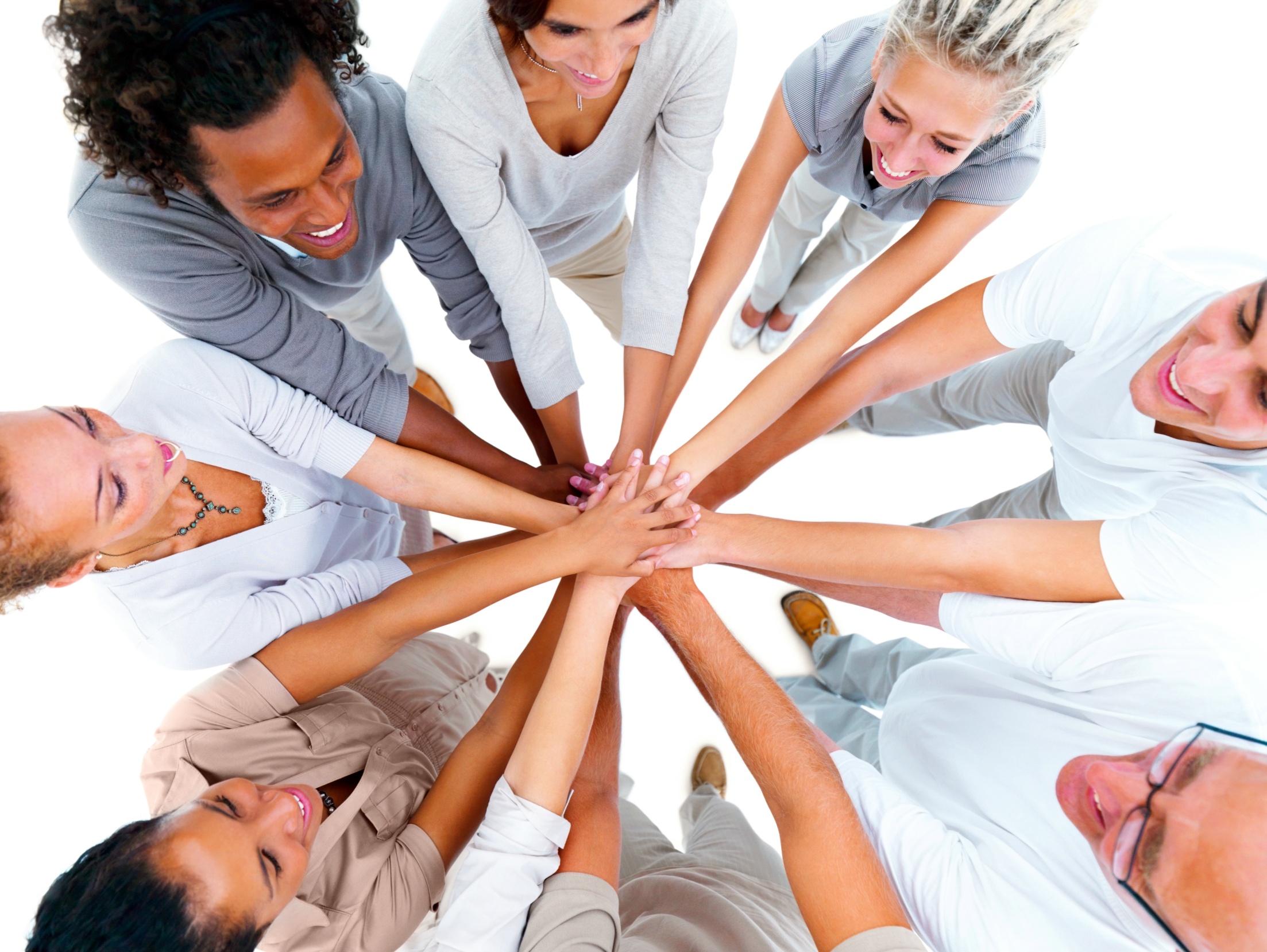 Preddiplomski sveučilišni studij Socijalni rad
KOLEGIJ 
Organizacija i menadžment u socijalnom radu
Ciljevi predavanja
Definiranje menadžmenta
1
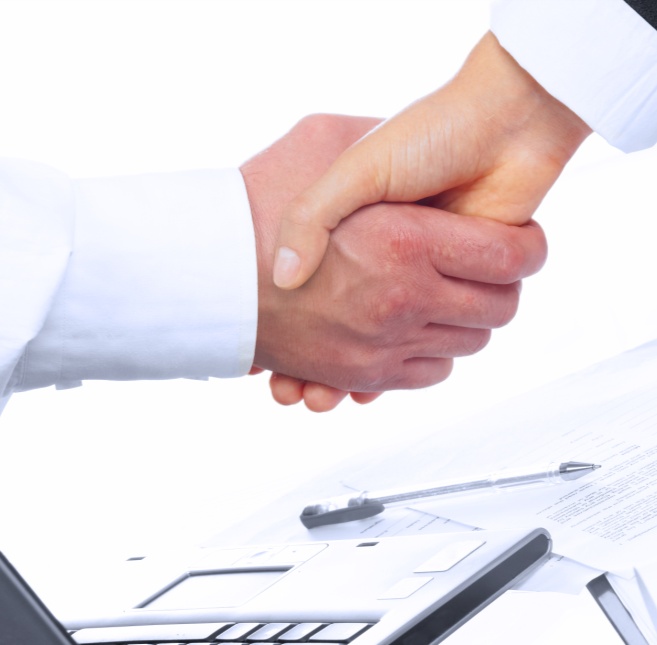 Odnos organizacije i menadžmenta
2
Funkcije menadžmenta
3
4
Razvoj pristupa funkcijama menadžmenta
5
Odnos menadžerskih funkcija i razina menadžmenta
6
Menadžerska znanja i vještine
7
Strategijski i operativni menadžment
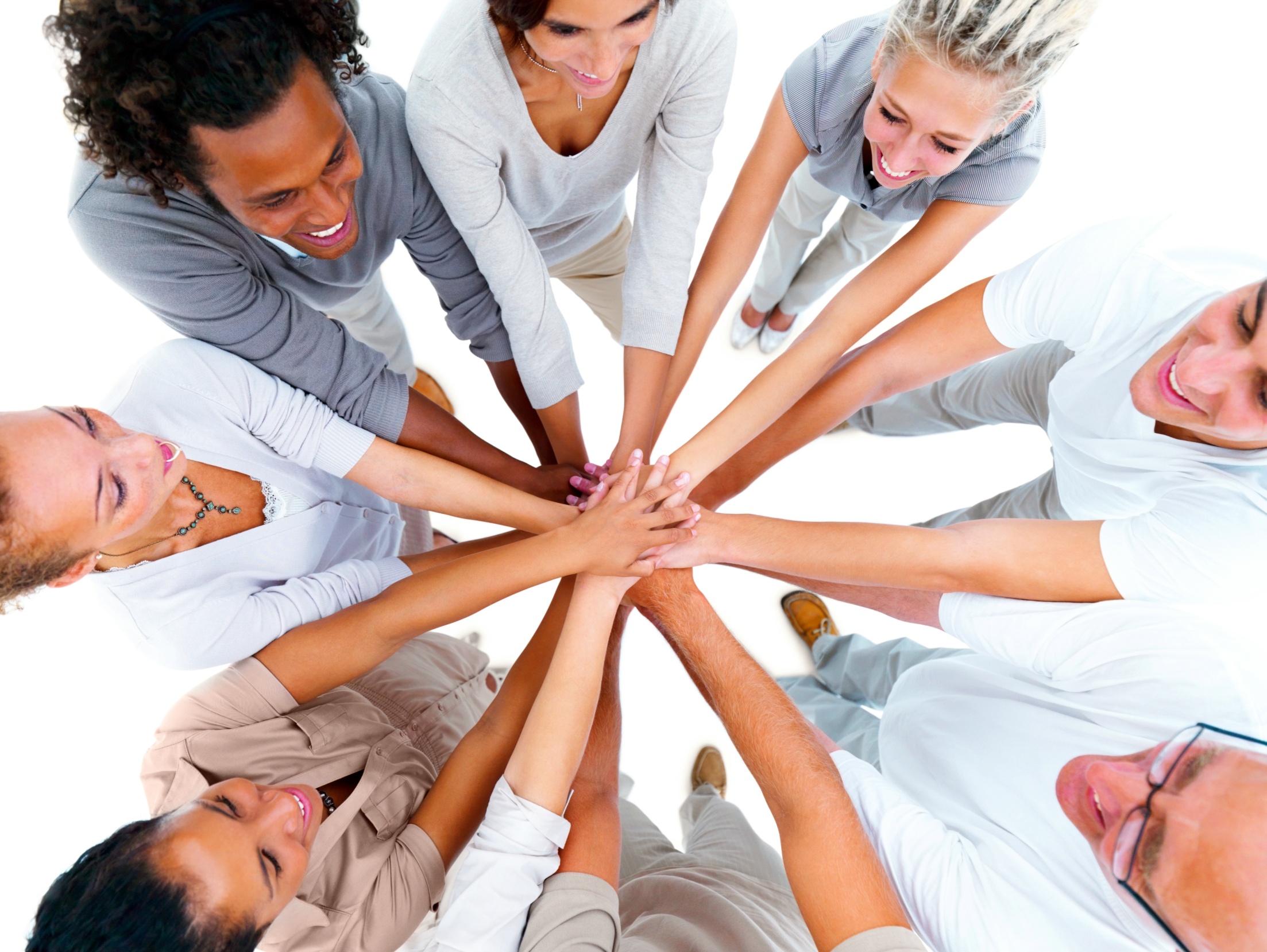 Definiranje menadžmenta
Menadžment je vrlo složen pojam te ga je moguće promatrati i definirati s različitih aspekata, kao što su poslovni proces, nosioci određenih funkcija u poduzeću, vještina, znanstvena disciplina, profesija ili funkcija u poduzeću
Definiranje menadžmenta
t
1
2
Menadžment je moguće definirati kao vještinu postizanja određenog učinka stvorenog putem drugih osoba. (Hellriegel i Slocum, 1988.)
Menadžment je proces oblikovanja i održavanja okruženja u kojem pojedinci, radeći zajedno u skupinama, efikasno ostvaruju odabrane ciljeve. (Weihrich i Koontz, 1998.)
DEFINICIJA MENADŽMENTA
UTJECAJ  OKOLINE
UTJECAJ  OKOLINE
Razina efektivnosti govori o kapacitetu poslovnog sistema da svoje ciljeve kontinuirano usklađuje s prilikama u okolini
EFEKTIVNOST  = postizanje ciljeva
3
1
Efikasnost je pokazatelj racionalnog korištenja raspoloživih resursa radi ostvarivanja imenovanih ciljeva
EFIKASNOST = postizanje ciljeva s najmanjom količinom resursa
Racionalnost se temelji na metodi odlučivanja koja uključuje postavljanje jasnih ciljeva, prikupljanja činjenica, definiranja opcija i odabir one koja maksimizira ili zadovoljava cilj. To je tzv. tehnička racionalnost
2
RACIONALNOST
MENADŽMENT  KAO ZNANOST
Menadžeri rabe i ostala stajališta kako bi  riješili probleme koji uključuju: vanjsku okolinu, tehnologiju, pojedince
RAZVOJ PRISTUPA FUNKCIJAMA MENADŽMENTA
G. A. Cole
  (1990.)
POMC pristup

1.Planiranje

2.Organiziranje

3.Motiviranje

4.Kontroliranje
Weihrich i
   Koontz
 (1994. god.)
POSLC pristup

1.planiranje
2.organiziranje
3.kadrovsko
  popunjavanje
4.vođenje
5.kontroliranje
FUNKCIJE MENADŽMENTA
1. Definiranje
2. Određivanje
3. Predviđanje
4. Izrada
5. implementacija
Utvrđivanje standarda
Mjerenje ostvarenih rezultata
3.     Otklanjanje odstupanja
Logo
1. Uspostaviti i klasificirati
2. Grupirati aktivnosti
3. Dodjeljivati aktivnosti
4. Odrediti uloge
Vrijeme provedeno u izvršavanju menadžerskih funkcija
ORGANIZIRANJE
KADROVSKO POPUNJAVANJE
PLANIRANJE
KONTROLIRANJE
VOĐENJE
Menadžerska znanja i vještine
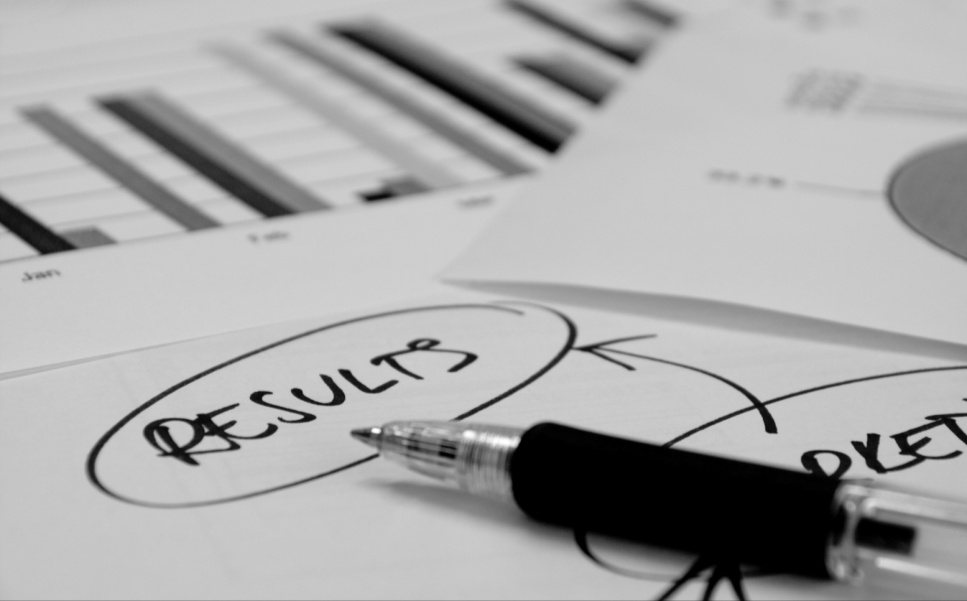 TEHNIČKE VJEŠTINE
SOCIJALNE VJEŠTINE
VJEŠTINE OBLIKOVANJA
KONCEPTUALNE VJEŠTINE
STRATEGIJSKI I OPERATIVNI MENADŽMENT
STRATEGIJSKI MENADŽMENT
	a) analiza okoline
	b) usmjeravanje organizacije
	c) formuliranje strategije
	d) implementacija strategije
	e) strategijska kontrola

2. OPERATIVNI MENADŽMENT
	a) definiranje operativnih ciljeva, 	strategija i planova
	b) stvaranje organizacijskih pretpostavki 	za 	realizaciju
	c) poduzimanje aktivnosti koje su 	neophodne za realizaciju
	d) kontroliranje tekućih procesa i rezultata
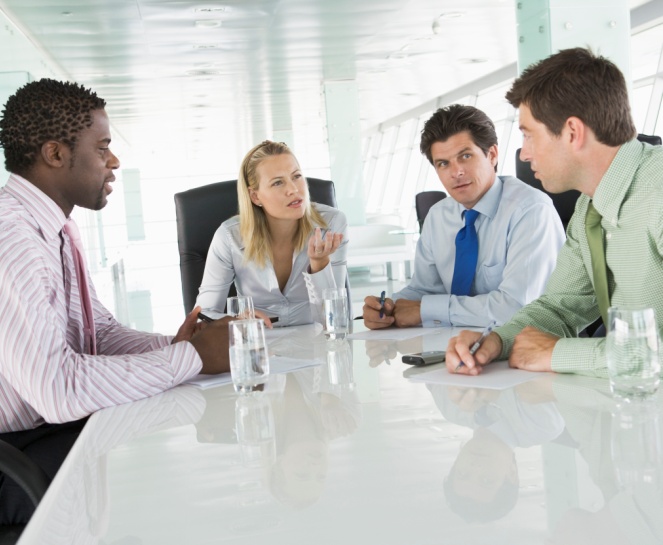 HVALA NA PAŽNJI!